Getting It Right Together through PEF: 
Partnership, Empowerment and Flexibility
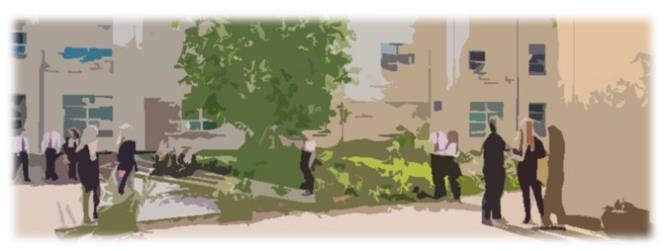 Christine McGuirePhillippa MacDougallMargaret SheddenJacqueline RobertsonEmma ReevesEleanor McCallFrancine MacKenzie
Getting It Right Together through PEF: Partnership, Empowerment and Flexibility
Our cluster 
Our approaches to PEF
Developing skills for learning, life and work
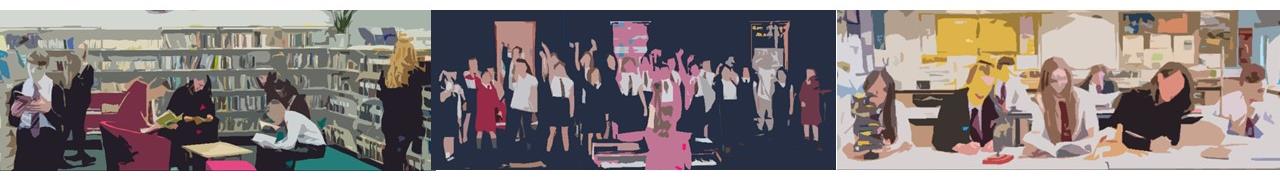 PARTNERSHIP

Developing New Role
P7 Profiles
Data
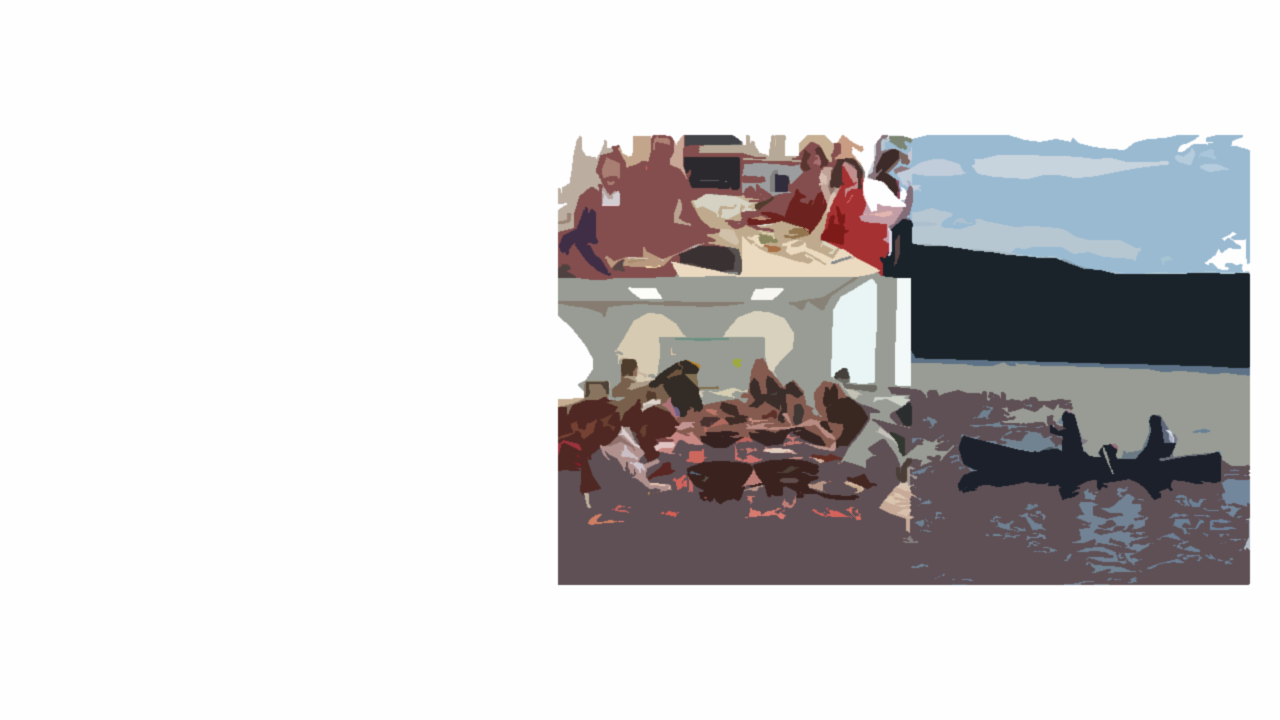 PARTNERSHIP

Enhanced Transition
P7 Summer School
Community Cooking
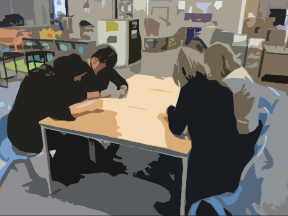 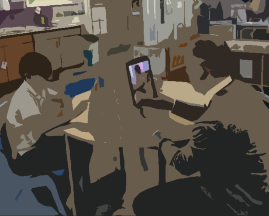 EMPOWERMENT

Building Capacity
Data 
Moderation 
Professional Judgement
Professional Learning
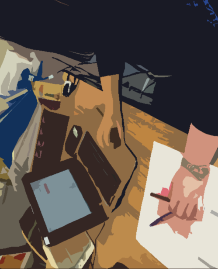 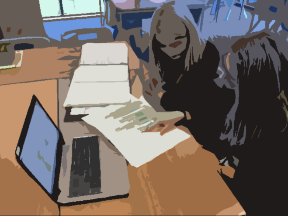 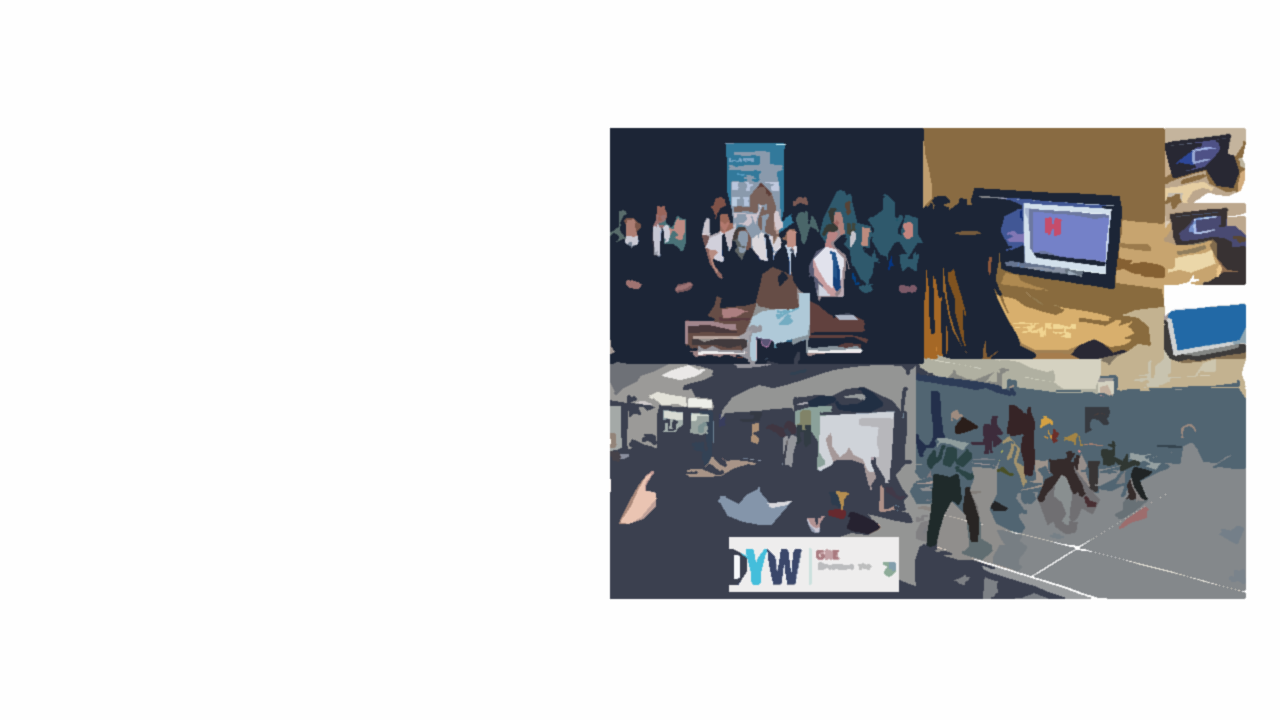 FLEXIBILITY

Communication
Relationships
Equity
Meeting Pupil Needs
Getting It Right Together through PEF: Partnership, Empowerment and Flexibility
Cluster Improvement Planning 
Culture Survey
Sustainability
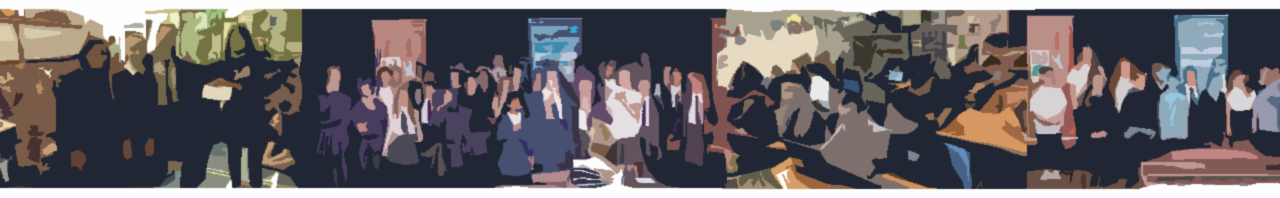 Emma Reeves 
gw15reevesemma@ea.n-ayrshire.sch.uk
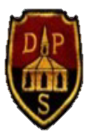 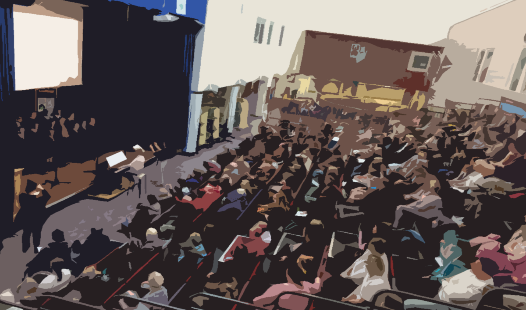 Jacqueline Robertson gw14robertsonjacquel@ea.n-ayrshire.sch.uk
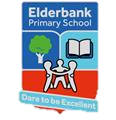 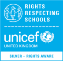 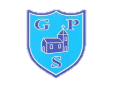 Francine MacKenziegw09mackenziefrancin@ea.n-ayrshire.sch.uk
Eleanor McCallgw09mccalleleanor@ea.n-ayrshire.sch.uk
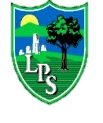 Christine McGuire gw09mcguirechristin2@ea.n-ayrshire.sch.uk
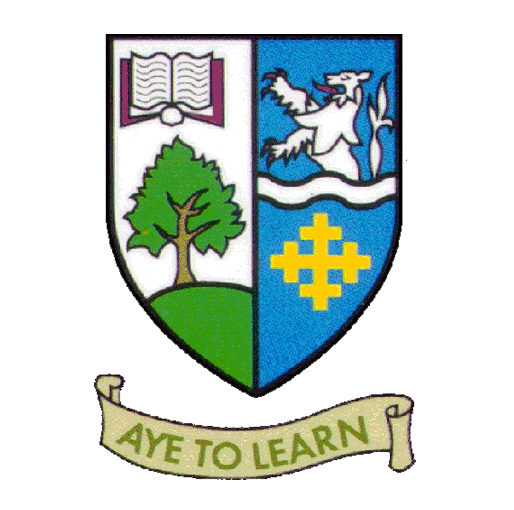 Margaret Sheddengw09msheddenmargaret@ea.n-ayrshire.sch.uk
Phillippa MacDougallgw09macdougallphil@ea.n-ayrshire.sch.uk
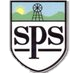 Getting It Right Together through PEF: 
Partnership, Empowerment and Flexibility
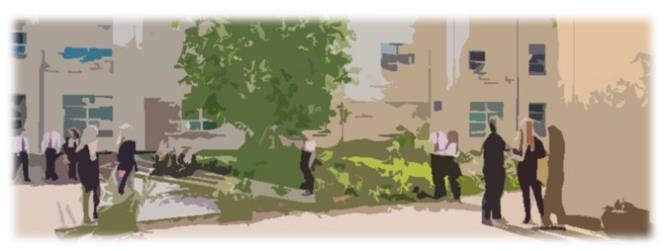